Analysis of Slum Schools
Viv Grigg
In the last decades we have witnessed an unprecedented global expansion of basic education throughout the world.
Internship Overview
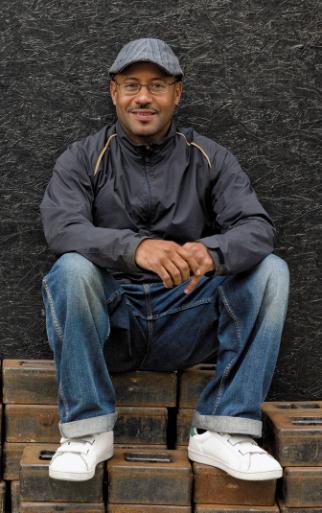 What is the internship about?

Define the goal of this internship

Define the scope of this internship
Current Status
What progress has been made since the previous milestone?
Which tasks have been completed?
What issues have been resolved?
What new issues have risen? *
Is the experience of learning the progressions of developing a slum school currently ahead of schedule, on track, or delayed?
If delayed, what is the mitigation plan?
[Speaker Notes: * If any of these issues caused a schedule delay or need to be discussed further, include details in next slide.]
Issues and Resolutions
Description of the issue
How was it resolved?
Issues from the Readings
Aggarwal – Delhi – Governmental goal of universal access to a quality of education
Karachi – what is the goal of education
Cameron – Dakha – 
%’s with an education Figs 4,5,6
Infrastructure
Achievement